TFEX Strategy
12  January 2022
อาจมีรีบาวน์ช่วงสั้น แต่ภาพใหญ่ยังเป็นลบ
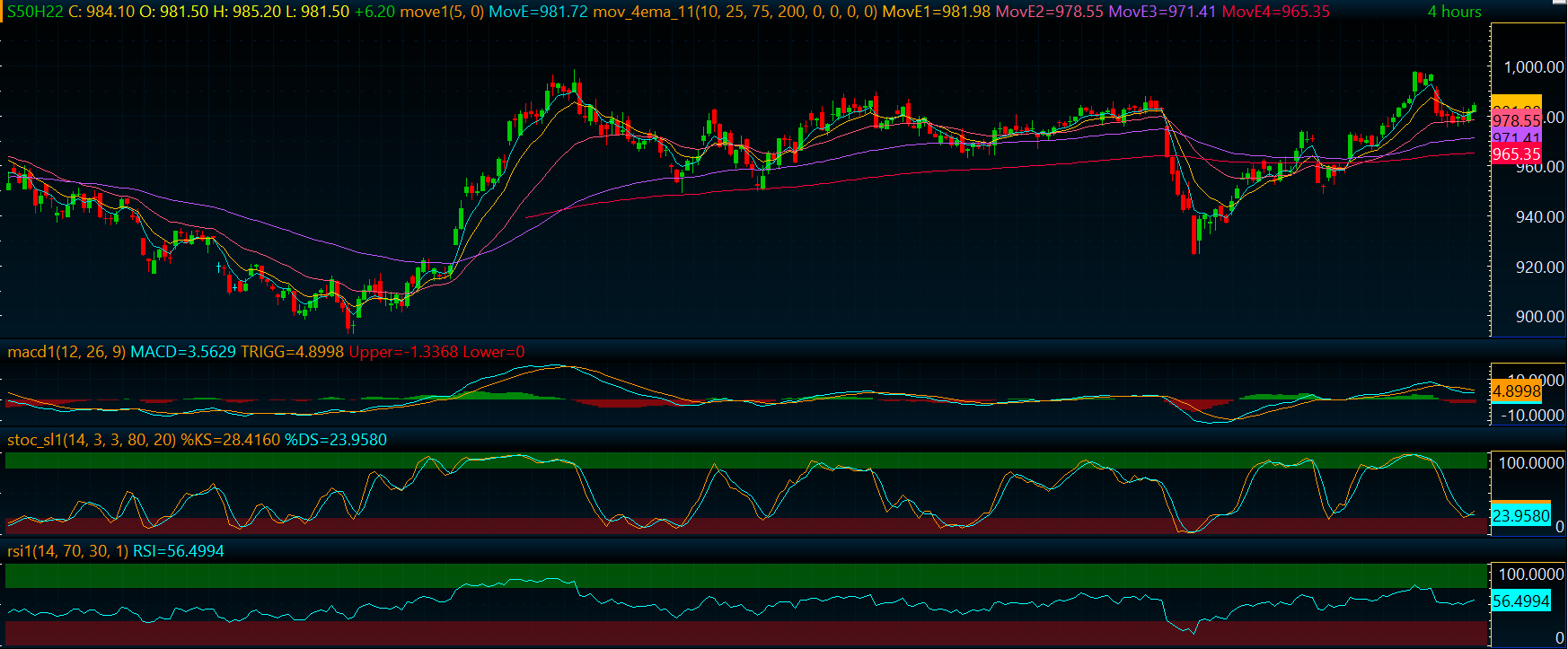 ตัวเลขผู้ติดเชื้อโควิด-19 ในประเทศยังคงมีแนวโน้มเพิ่มสูงขึ้นต่อเนื่อง ประกอบกับการปรับขึ้นของบอนด์ยีลจากคาดการณ์เฟดขึ้นดอกเบี้ย-ลดงบดลเร็วกว่าคาด จะยังคงเป็นปัจจัยกดดันภาพรวมการลงทุนต่อเนื่องในสัปดาห์นี้ แม้เมื่อคืนเฟดลดโทนความเข้มงวดลงแต่คาดช่วยหนุนตลาดได้แค่เพียงช่วงสั้น
SHORT
S50H22
LONG
ทองคำมีโอกาสเข้าสู่เฟสการฟื้นตัวระยะสั้นหลังเฟดผ่อนคลายตลาด
GOH22
ราคาทองคำฟื้นแรงหลังประธานเฟด เจอโรม พาวเวล ลดโทนความเข้มงวดด้านนโยบายการเงินลงในการกล่าวต่อคณะกรรมาธิการการธนาคารประจำวุฒิสภาเมื่อคืนนี้ ส่งผลให้อัตราผลตอบแทนพันธบัตรปรับตัวลงราว 40bsp แม้ภาพใหญ่ยังเป็นลบแต่จากประเด็นหนุนดังกล่าวเรามองเป็นโอกาสการเก็งกำไรขา Long ในระยะสั้น โดยคาดหวังเป้าการทำกำไรอยู่ที่ 1850-1860
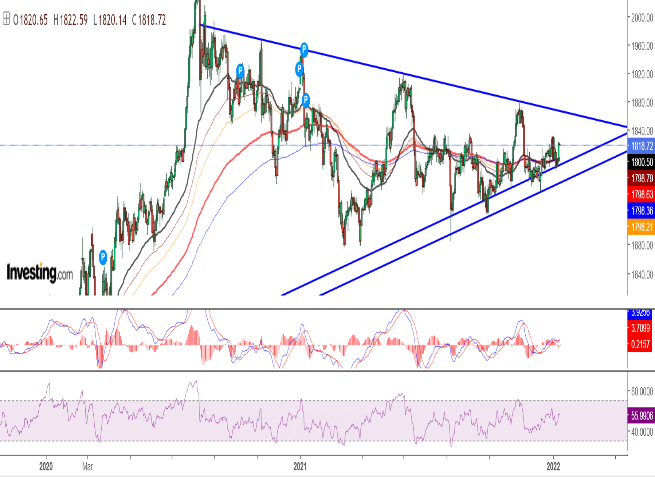 Analyst:  Chaiwat Arsirawichai +662 659 8301 
                 Thansin Klinthanom  +662 659 8025
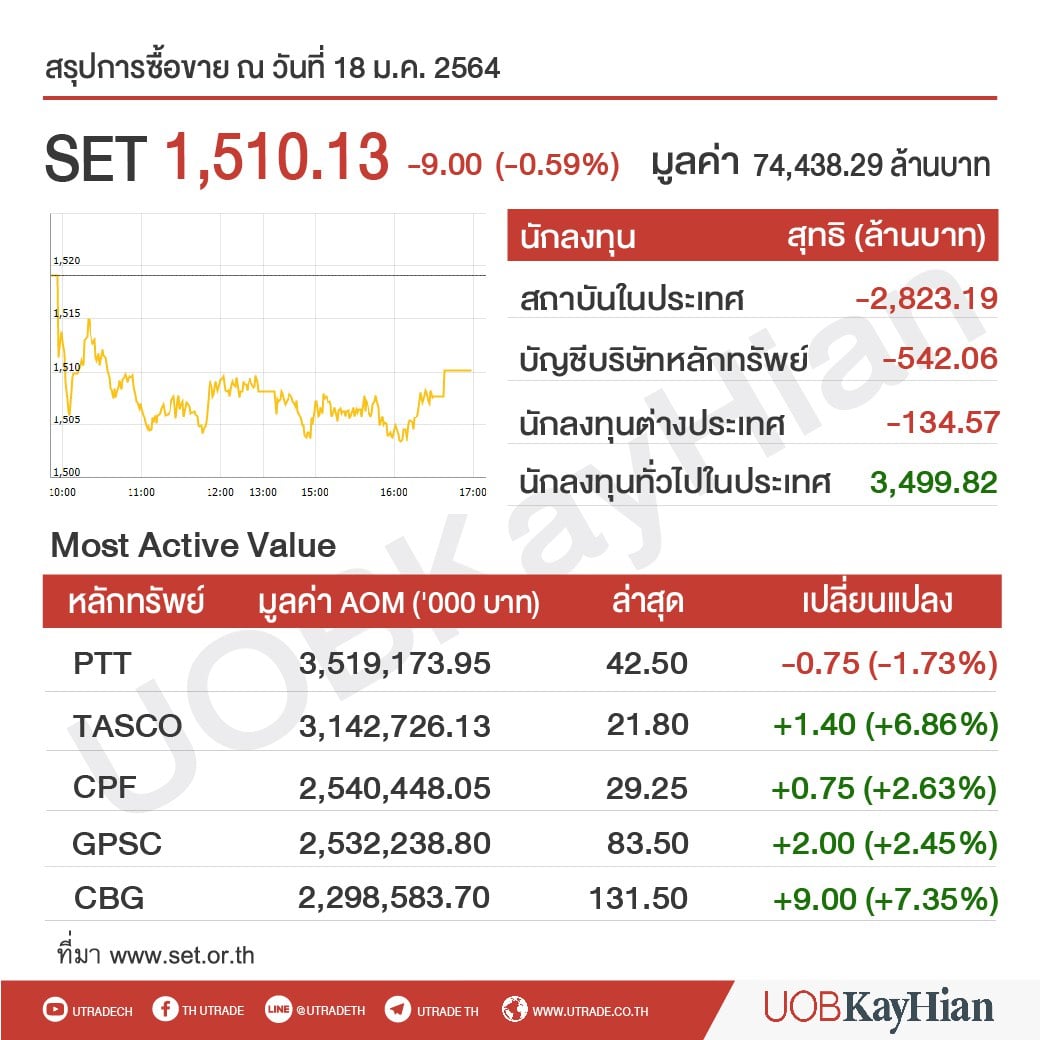